Методический потенциал УМК по физике
Власова Ирина Геннадьевна
Зав. редакцией физики центра физико-математического образования
УМК Пурышевой Н. С., Важеевской Н. Е.
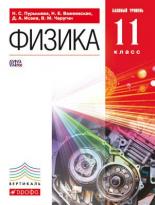 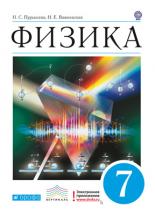 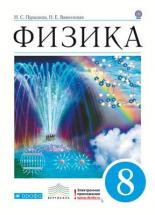 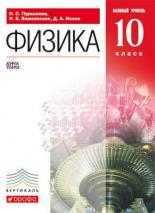 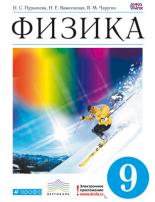 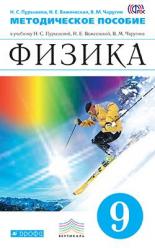 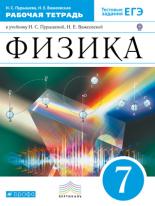 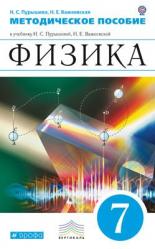 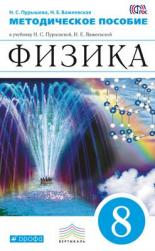 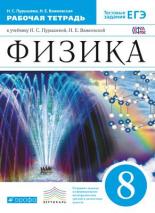 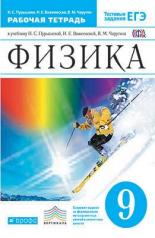 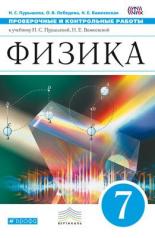 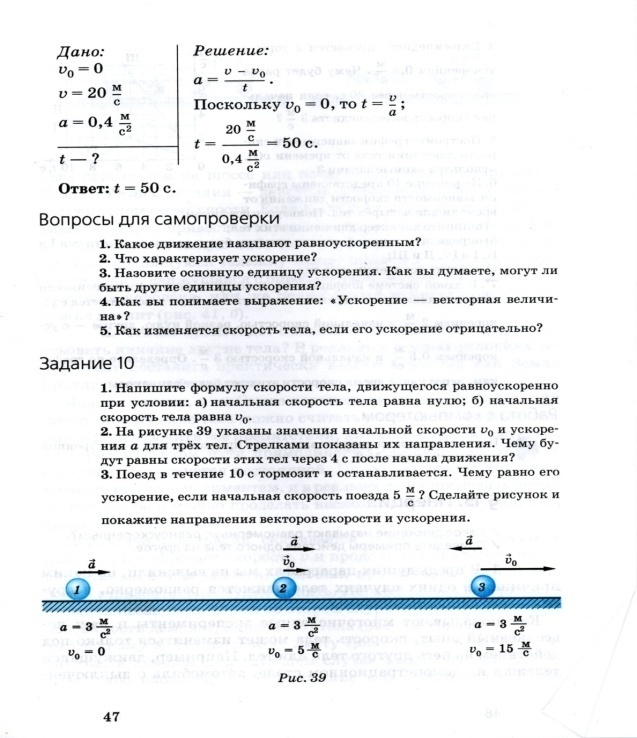 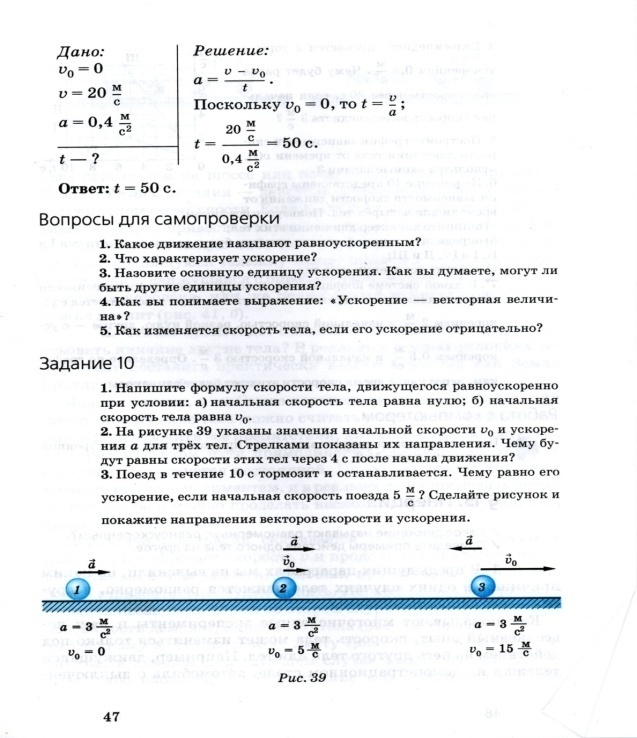 Задания на формирование универсальных  учебных действий
Смысловое чтение
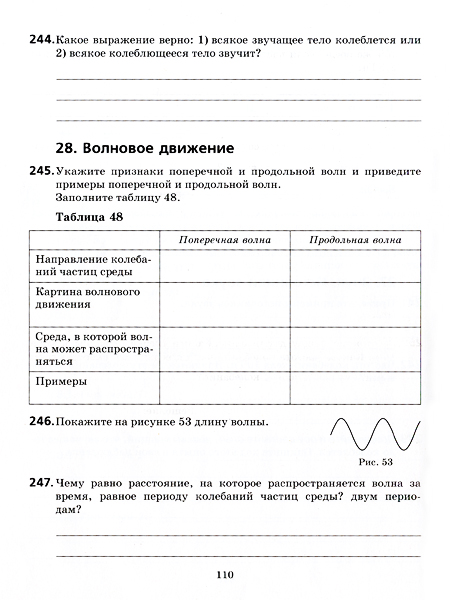 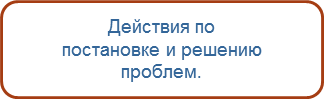 Задания на формирования ИКТ - компетенций
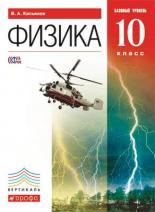 УМК Касьянова В. А.
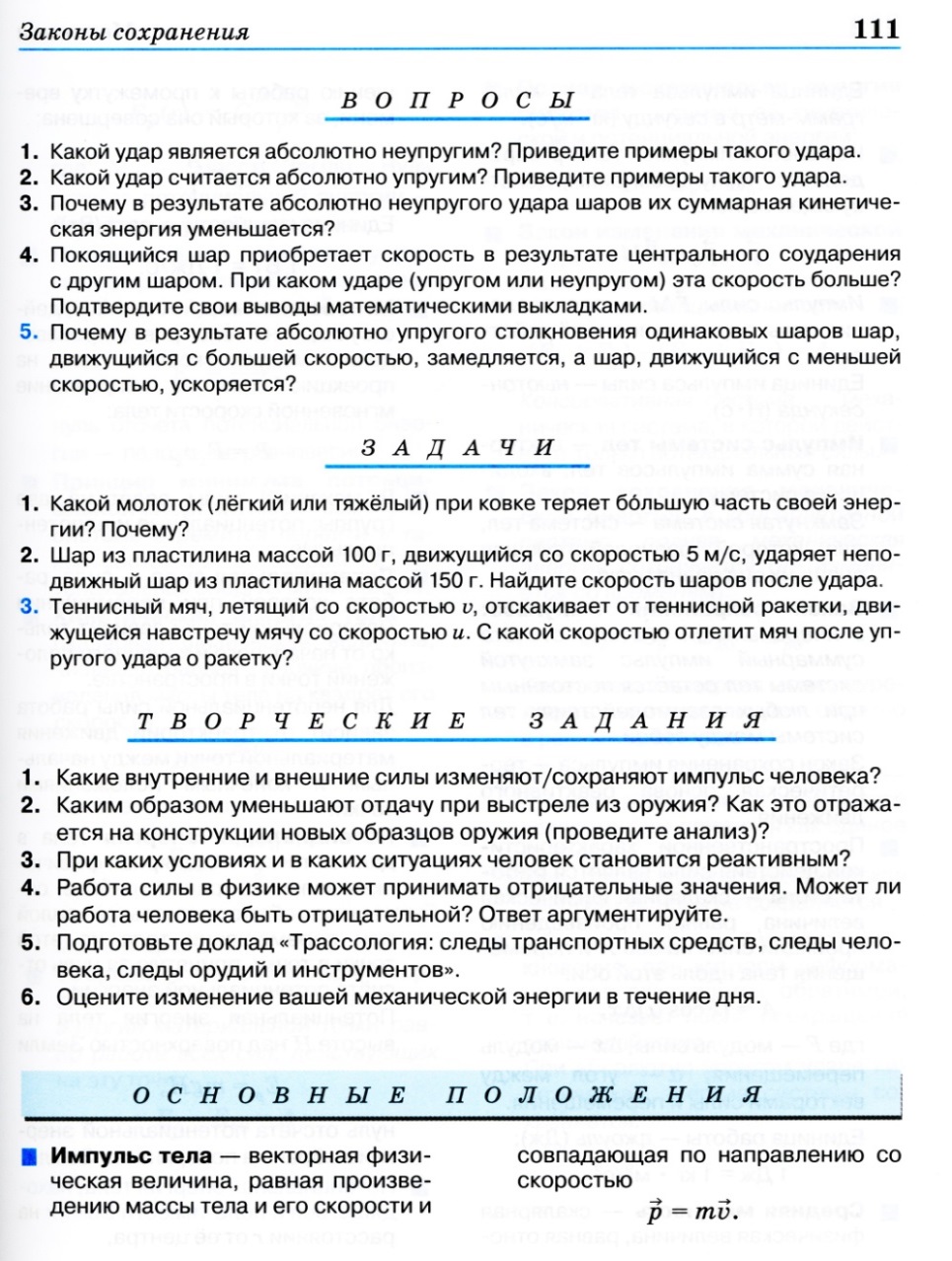 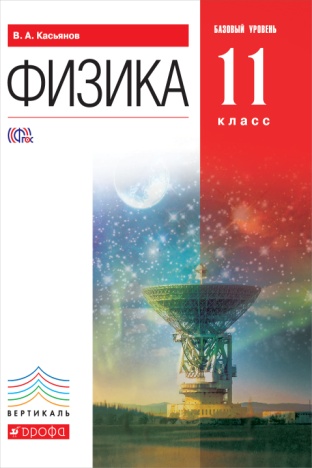 Смысловое чтение
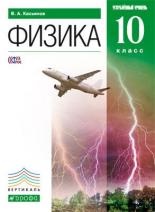 Универсальные Действия
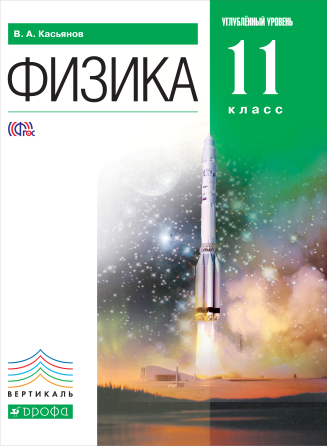 Задания на постановку и формулирование проблемы, самостоятельное создание алгоритмов деятельности при решении проблем творческого и поискового характера.
4
УМК Грачёва А. В.
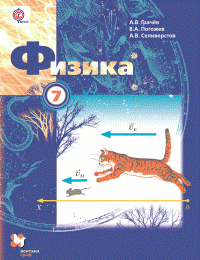 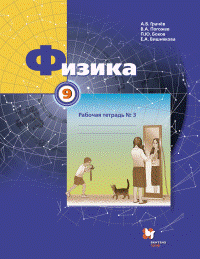 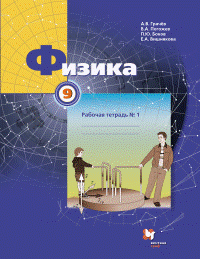 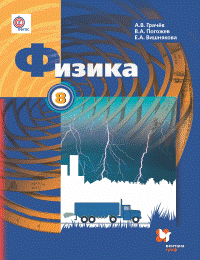 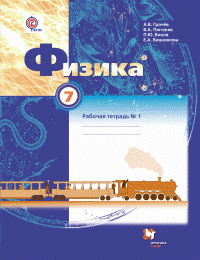 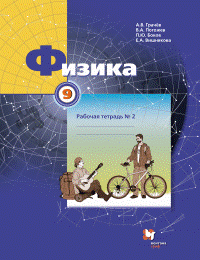 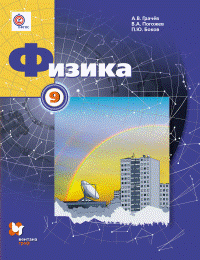 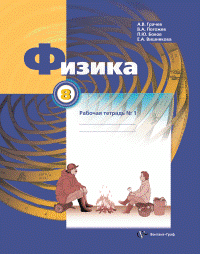 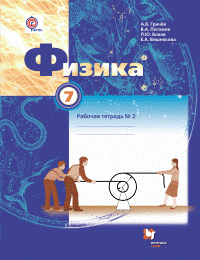 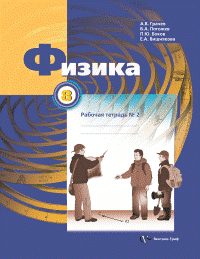 В конце параграфов – итоги, вопросы, упражнения. Задания для работы в парах. Проектные задания.
Раздел «Компьютер на уроке» со ссылками на интернет-ресурсы и задания к ним.
Особый упор на решение задач. Классификация. Алгоритмизация. Анализ решения.
Итоги главы
Рабочие тетради
Несколько тетрадей на каждый год обучения

Отработка алгоритмов решения задач

Задания для дополнительного изучения

В тетрадях для 9 класса – варианты ОГЭ
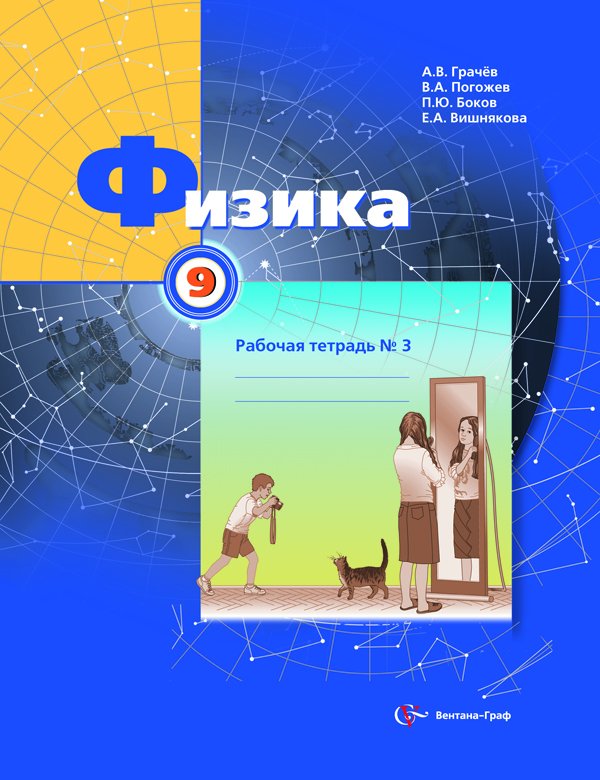 УМК Грачёва А. В.
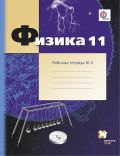 Систематическая подготовка к единому государственному экзамену (ЕГЭ) по физике
Задания по всем темам курса
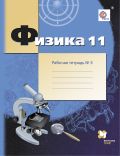 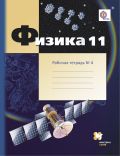 Организация учебного процесса
Проектирование учебного процесса, направленного    на достижение итоговых результатов

Цель: ежедневное, последовательное «пошаговое» достижение итоговых планируемых результатов.
Средство: подбор УЧЕБНЫХ ЗАДАНИЙ и УЧЕБНЫХ СИТУАЦИЙ.
12
Типы уроков
13
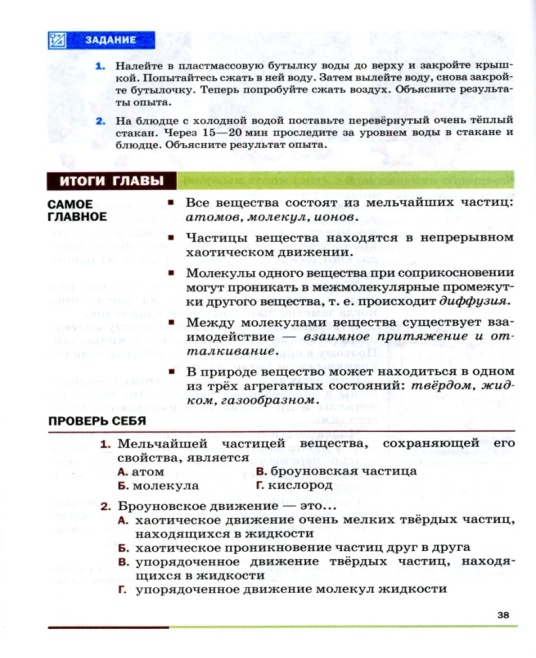 Обобщение, систематизация
Используем
Учебник
Рабочая тетрадь
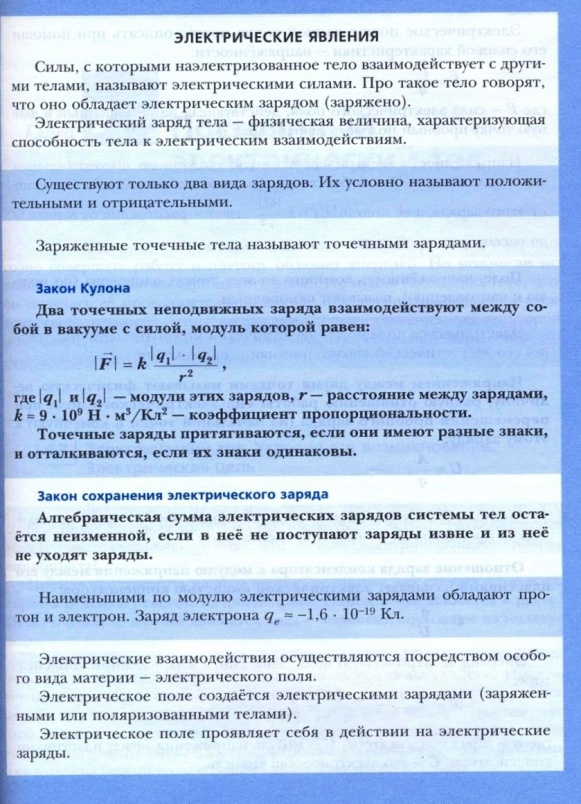 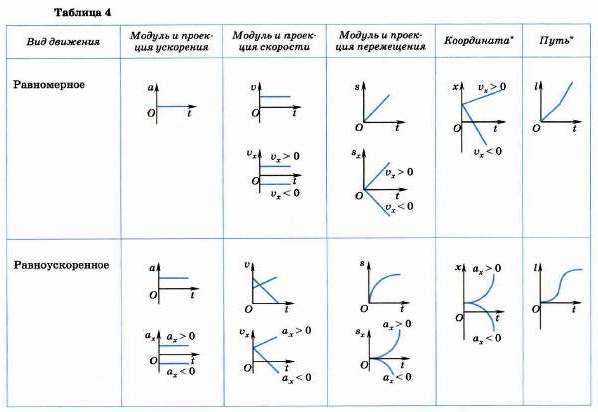 Обратная связь
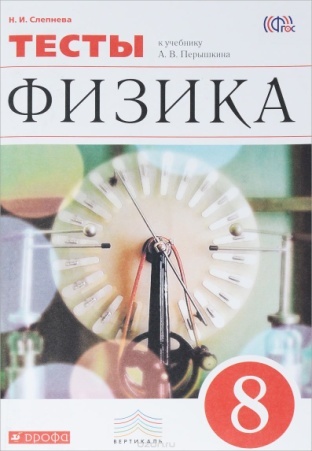 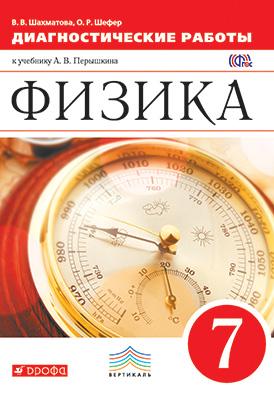 Откуда берем задачи
Учебник
Самостоятельные и контрольные
Работы
Тесты
Дидактические
 материалы
Рабочая тетрадь
ЭФУ
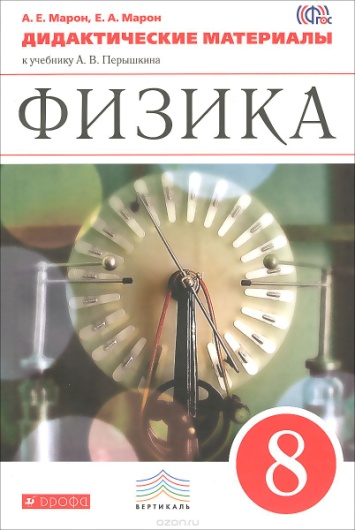 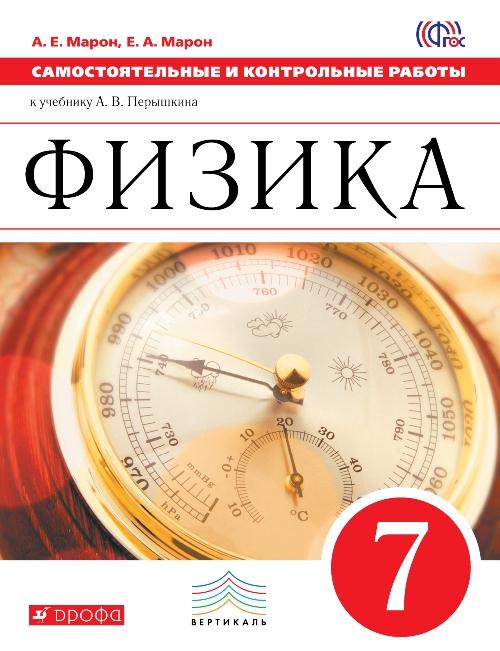 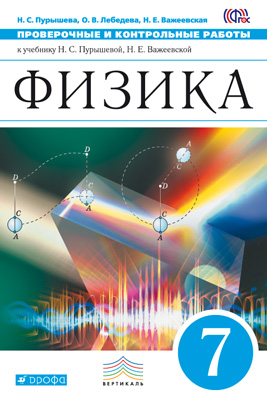 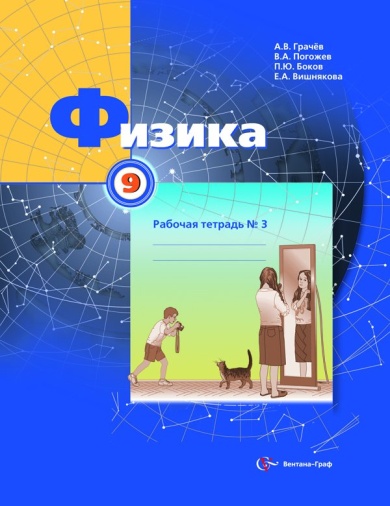 Лабораторные работы
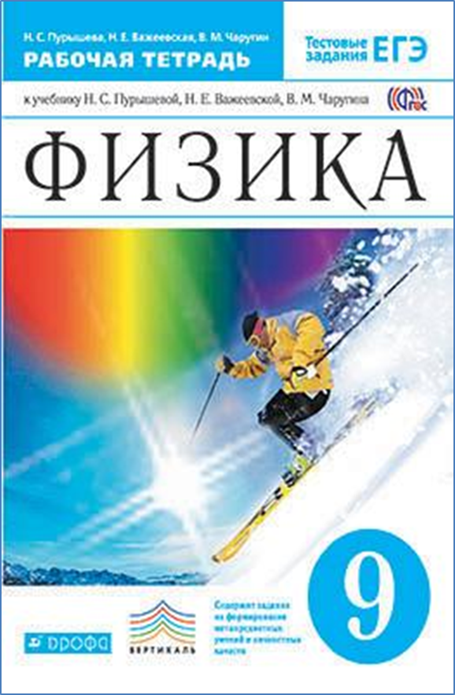 Лабораторные работы
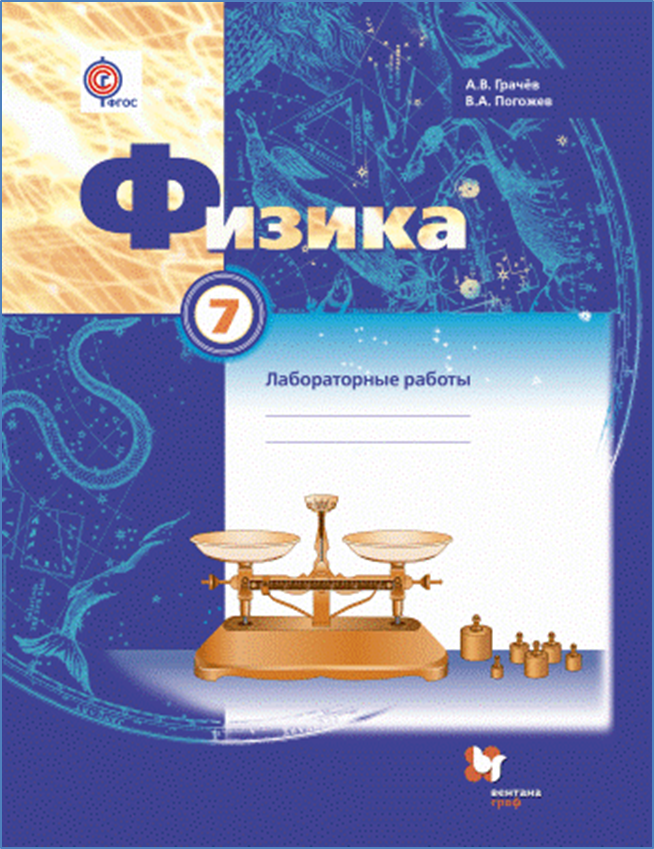 Описание оборудования и измерительных приборов
Оценка погрешностей измерений
Фронтальные лабораторные работы
Домашние лабораторные работы


Дополнительные сведения
Разноуровневые задания
Разноуровневые вопросы
УМК Грачёва А. В.
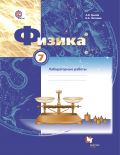 Фронтальные лабораторные работы 
Домашние лабораторные работы
Материалы по измерению физических величин и оценке погрешностей измерений
Сведения о приборах и оборудовании для проведения лабораторных работ
Справочные материалы
Универсальное пособие
Теоретический материал о видах погрешностей измерений и их оценке
Даны указания по организации учебной деятельности по формированию навыка оценки погрешностей
Материал излагается с учетом особенностей школьных средств
Значительное внимание уделено формированию умений строить графики по результатам  совместных измерений
Продажа через интернет-сервис ЛитРес и на сайте  www.lecta.ru
Универсальное пособие
Универсальное пособие
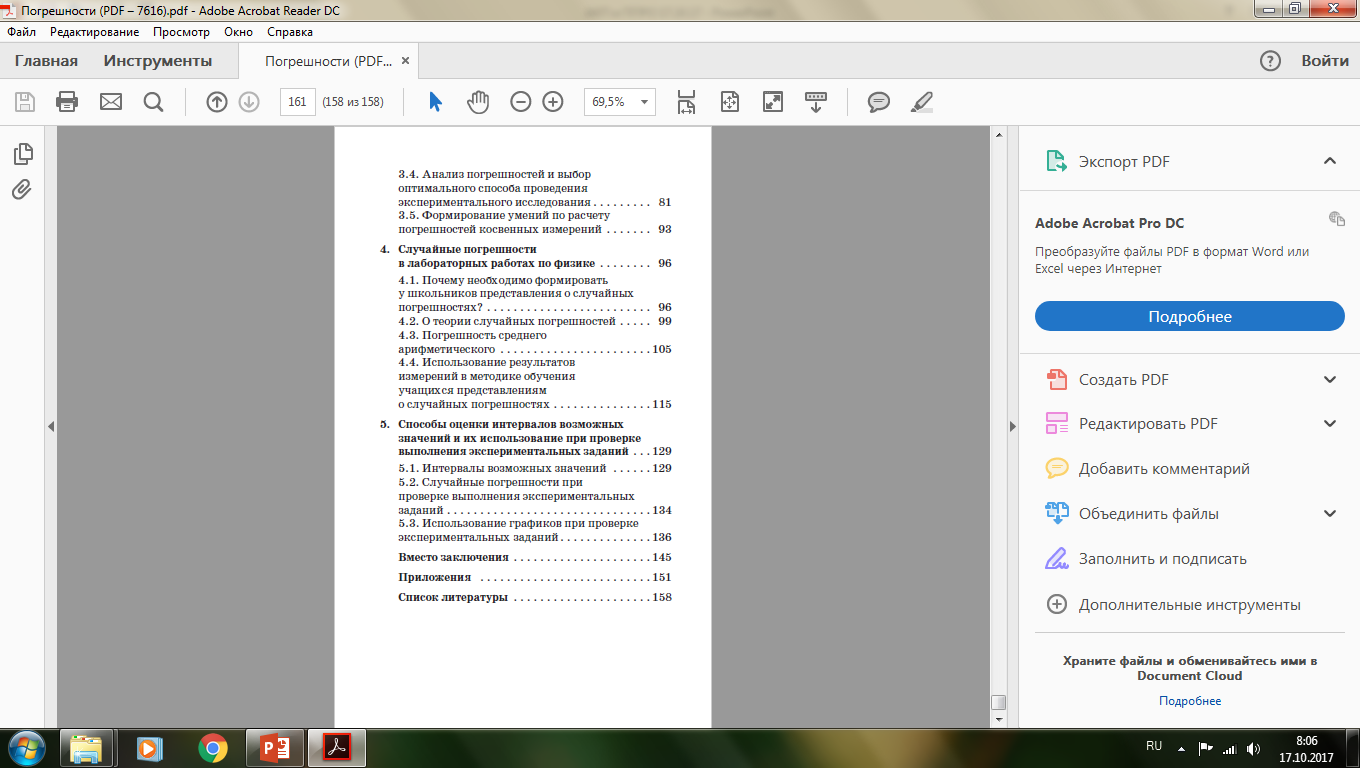 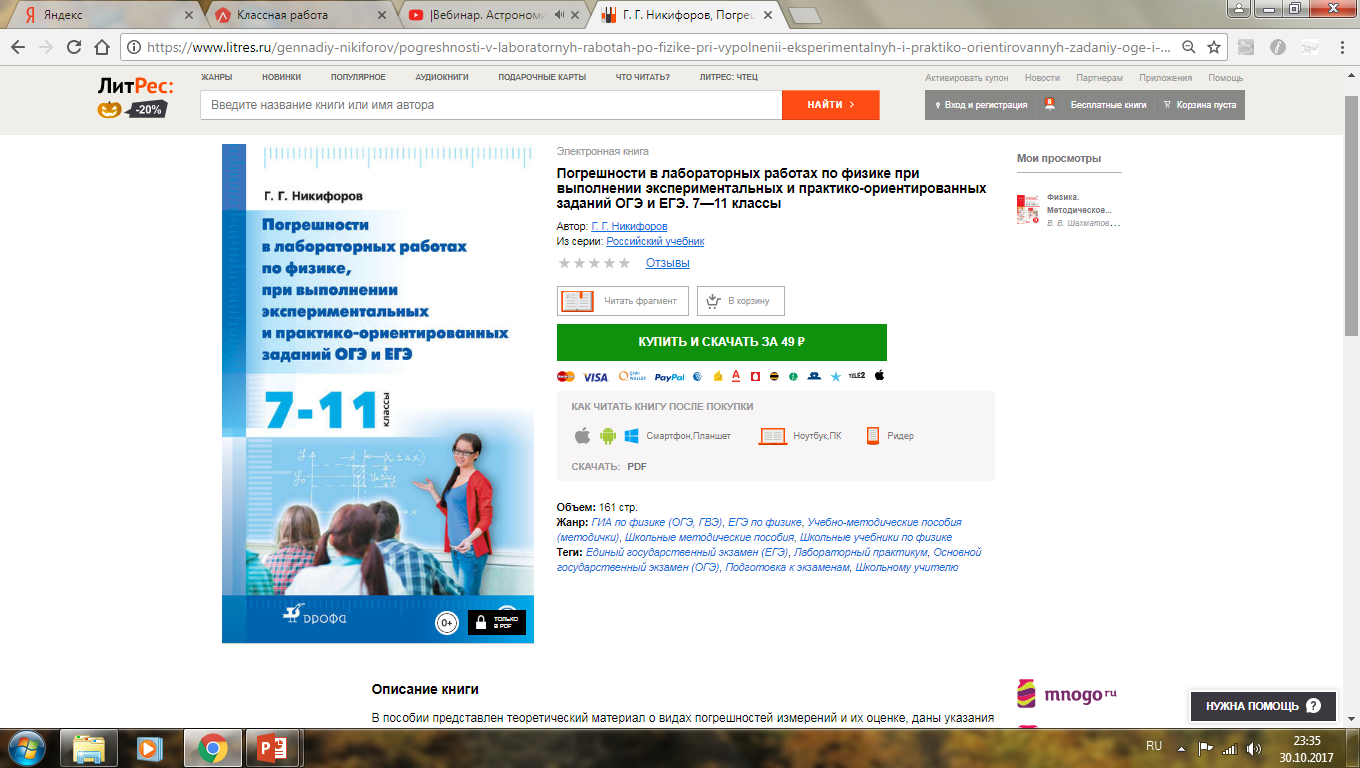 Творческие задачи и лабораторные исследования по физике для средней школы
В. Г. Разумовский, В. В. Майер
Пособие представляет собой сборник теоретических и экспериментальных задач, а также лабораторных исследований по всем разделам школьного курса физики 
Каждый раздел начинается с главы, посвященной творческим задачам и включающей как формулировки задач, так и возможные варианты их решения. Вторая глава раздела содержит описания лабораторных исследований
Задания могут быть реализованы в результате творческой деятельности обучающихся как на уроках, так и во внеурочное время.

Продажа через интернет-сервис ЛитРес
Проектная деятельностьПроектная деятельность
Макеты, модели, рабочие установки, схемы
Постеры, презентации
Альбомы, буклеты, брошюры, книги
Эссе, рассказы, стихи, рисунки
Результаты обработки архивов и мемуаров, статьи
Документальные фильмы, учебные фильмы, мультфильмы
Выставки, игры, тематические вечера
Сценарии мероприятий
Веб-сайты, программное обеспечение, мультимедийные объекты и др.